Інформатика9 клас
Розділ 31
 Форматування  векторних графічних об'єктів
Microsoft Word 2007
Навчальна презентація 
з  інформатики для 9 класу
Підготовлена та відкорегована вчителем 
інформатики Бережанської гімназії  ім.Б.Лепкого
Цідило Я.Й.
Форматування фігур
Відформатувати об'єкт  - підібрати значення його параметрів
Усі фігури, крім ліній і стрілок, мають такі параметри, як контур та заливка.
Фігури з різними параметрами
Фігура з чорним контуром та білою заливкою
Фігура без контура (а) та фігура з контуром та заливкою (б)
а)
Стандартні параметри
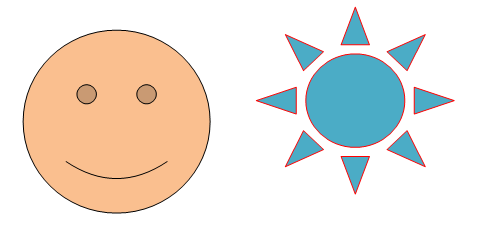 б)
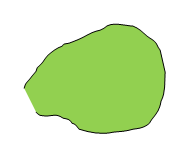 Незамкнена фігура з контуром та заливкою
Основні дії зі змінення параметрів контура та заливки
Змінення параметрів контура та заливки
1 а. Команда  Формат автофігури у контекстному  меню фігури
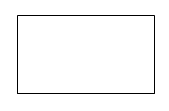 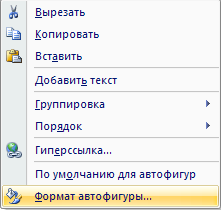 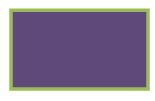 Використання засобів діалогового вікна Способи заливки
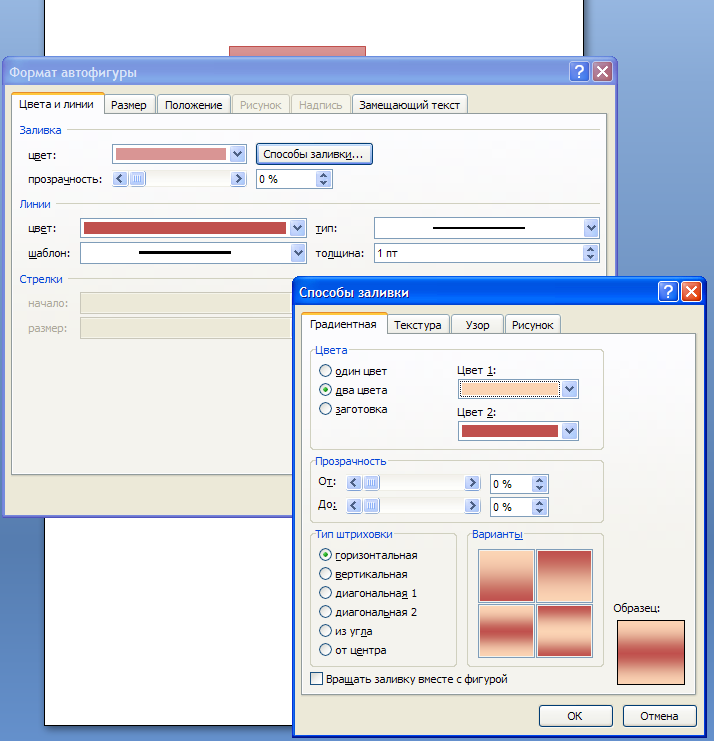 Стилі заливки фігури
Командами панелі інструментів Засоби малювання при виділеній фігурі
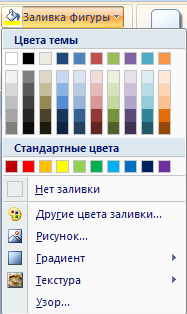 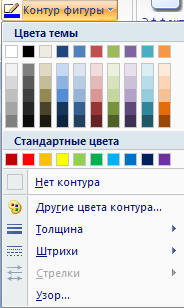 Заливка фігури
Градієнт
Текстура
Контур фігури
Товщина
Штрихи
Зміна контура
Другі кольори заливки та контура
Вибір узору для заливки та контура
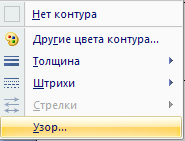 Зміна параметрів, не пов'язаних з кольором
Ефект тіні
Ефект  об'єму
Ефект тіні, об'єму
Додавання або вилучення тіні
Включення\виключення ефекту  об'єму для фігури
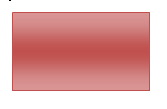 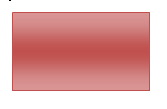 Форматування автофігури Стрілка
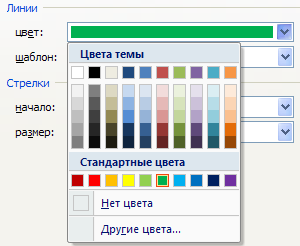 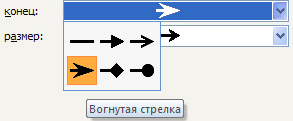 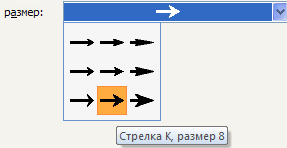 Настроювання параметрів фігур
Змінення розміру фігури та її повертання
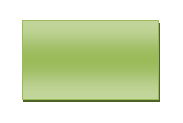 Додавання тексту до фігур
За допомогою контекстного меню
За допомогою команд панелі інструментів Засоби малювання, Робота з написами
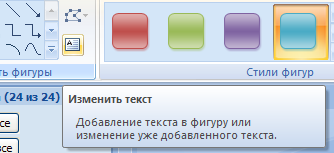 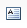 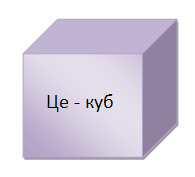 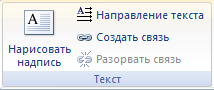 Висновки
Схема властивостей векторного графічного об'єкта
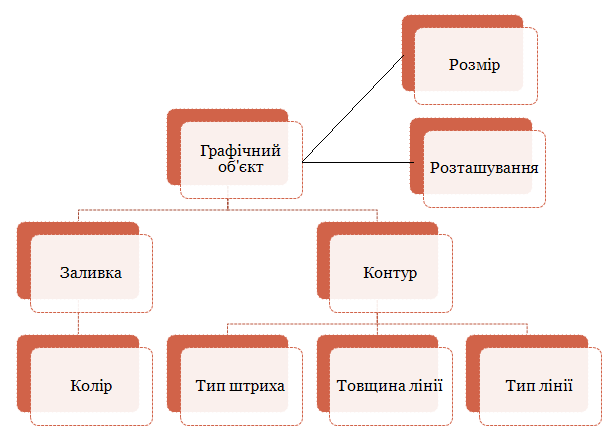